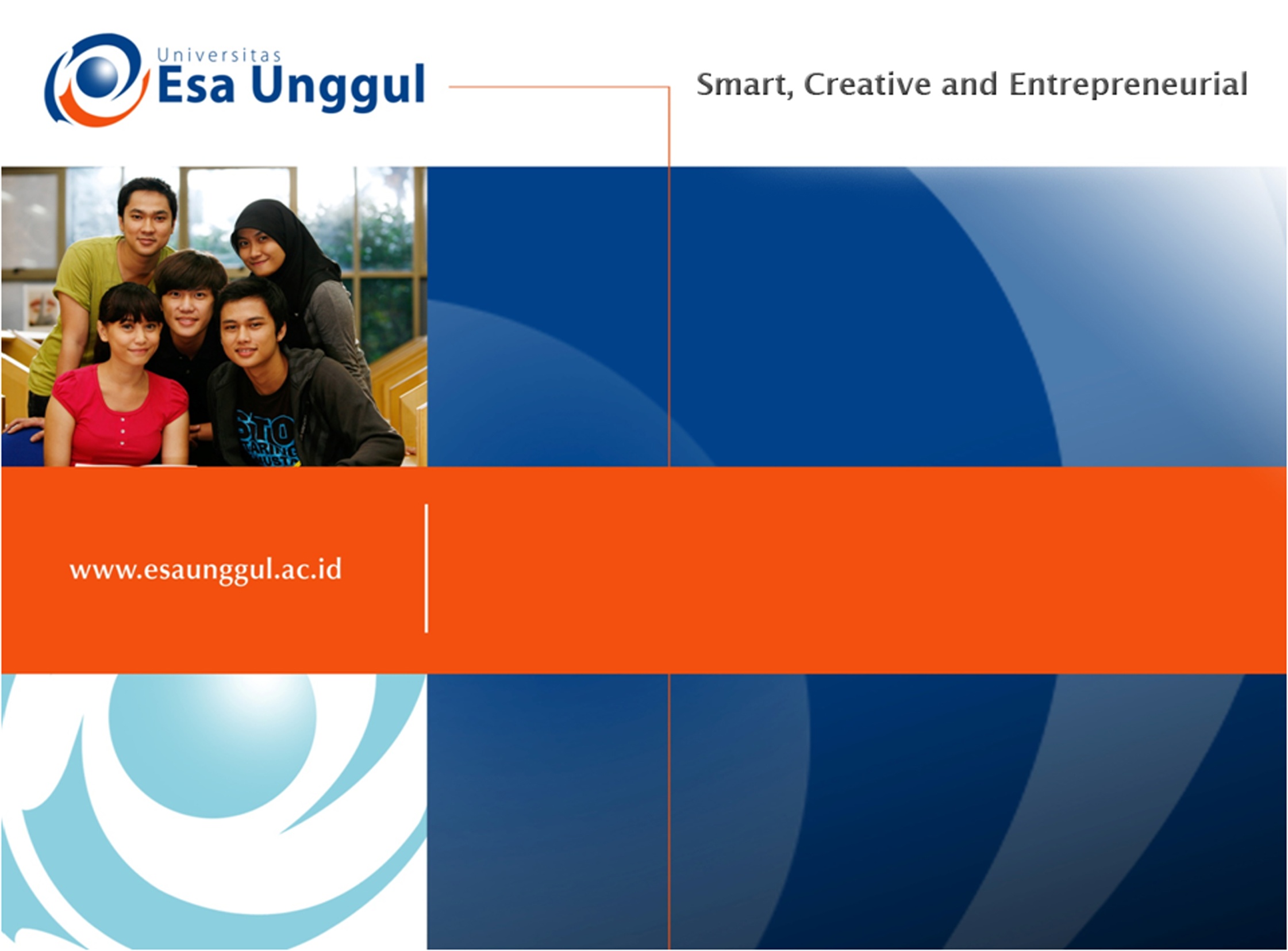 KONSUMEN PKBM 
SESI-5
Ade Heryana, SST, MKM
Prodi Kesmas FIKES UEU
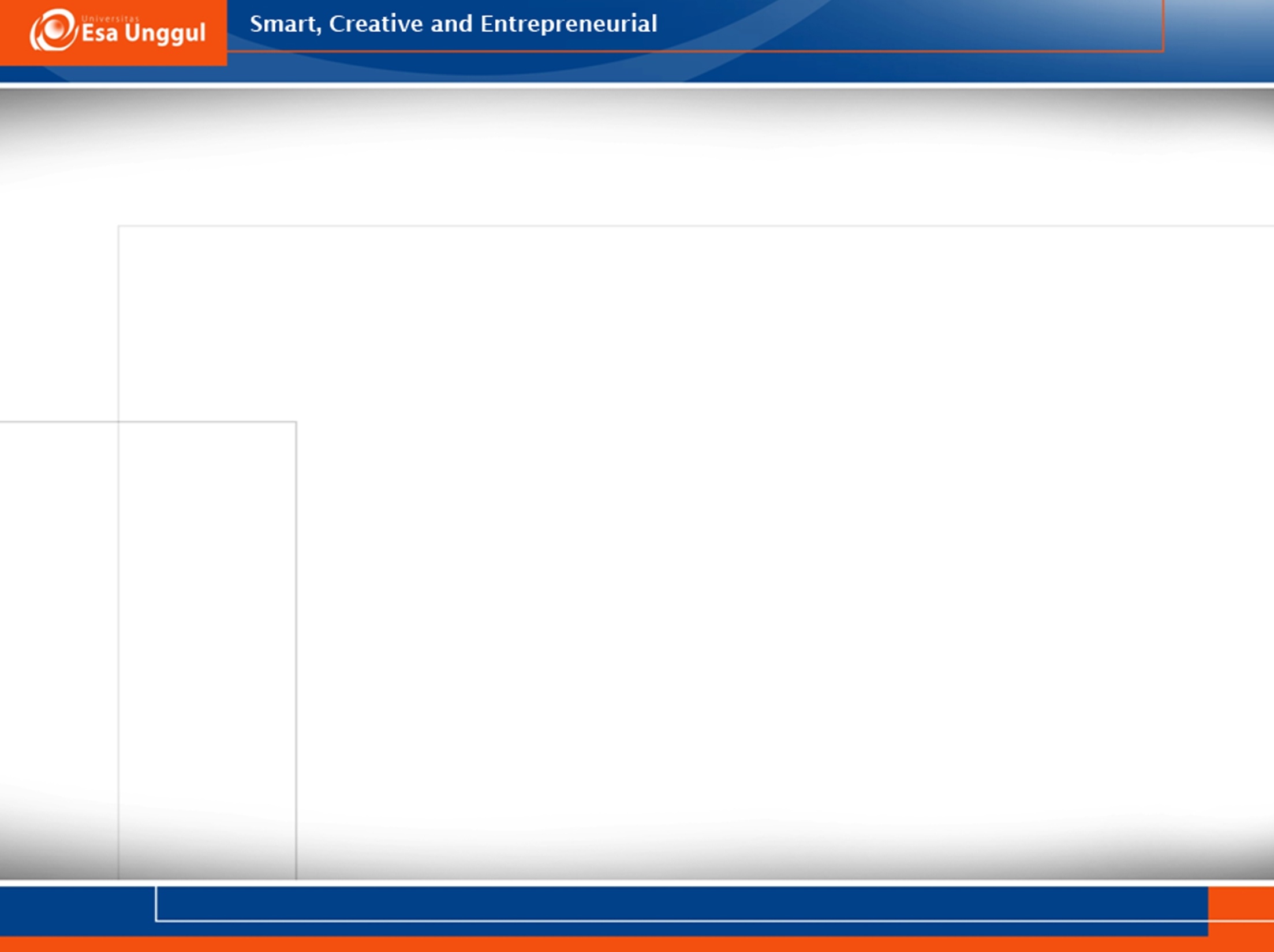 KEMAMPUAN AKHIR YANG DIHARAPKAN
Mahasiswa memahami SIKLUS KOMUNIKASI KESEHATAN yang efektif
Mahasiswa memahami jenis model Ekologis yang mempengaruhi perilaku sehat 
Mahasiswa memahami strategi komunikasi kesehatan dengan pendekatan model Ekologis
Mahasiswa memahami tahap perencanaan komunikasi kesehatan
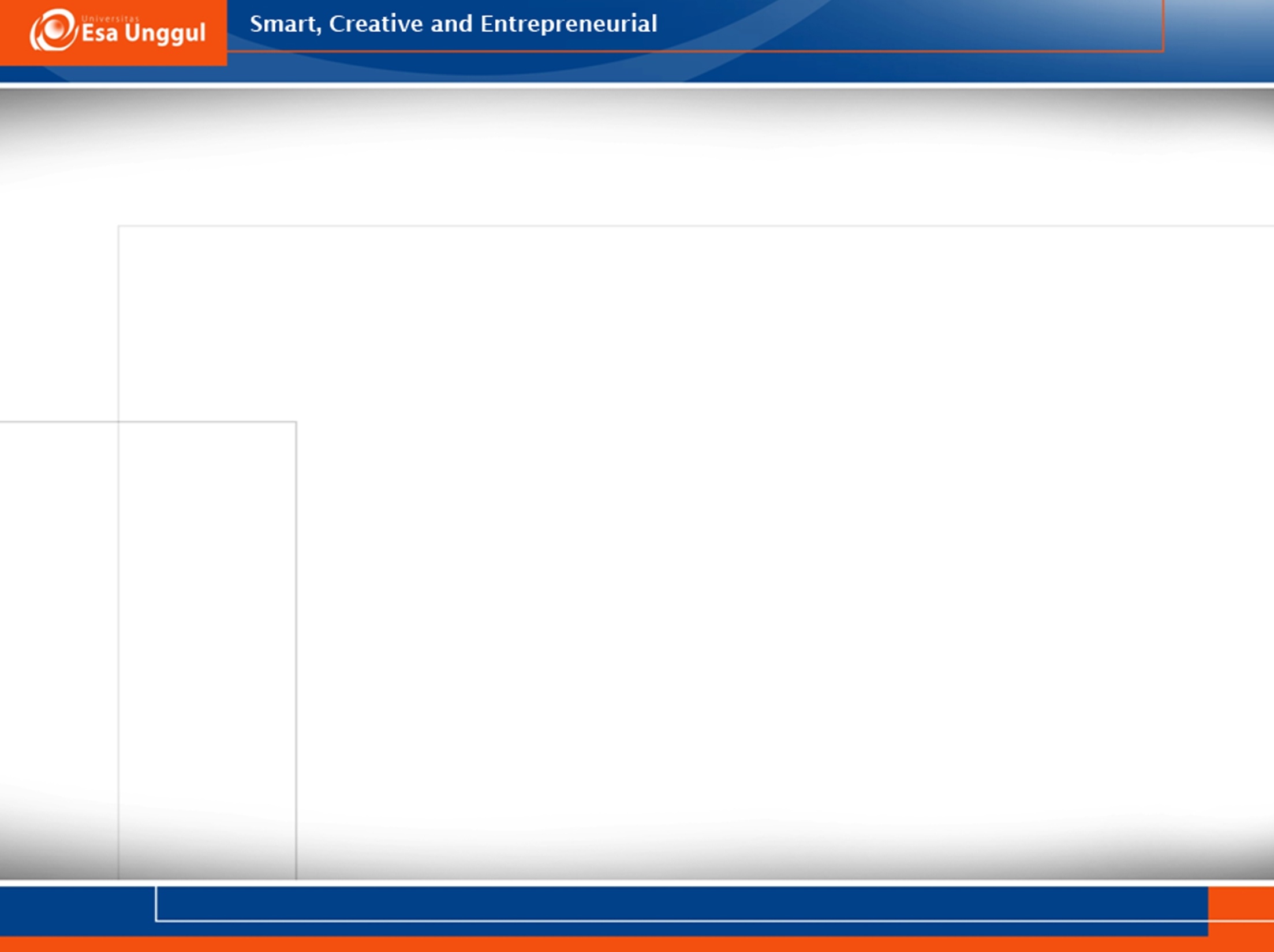 Siapakah Konsumen PKBM?
PEMANGKU KEPENTINGAN (STAKEHOLDER)
BANDA ACEH - Korea International Cooperation Agency (KOICA), melalui Korea Association Of Health Promotion (KAHP) membantu terlaksananya program usaha kesehatan sekolah (UKS) di 35 sekolah yang di Aceh Besar dan Banda Aceh. Penandatanganan MoU berlangsung, Senin (26/3), di MIN Tungkop, Darussalam, Aceh Besar.
Program pengembangan UKS kerja sama lembaga kesehatan Korea Selatan dengan Aceh itu akan berlangsung selama tiga tahun, dari 2018 hingga 2020. Bantuan itu akan disalurkan ke sekolah dan madrasah melalui Yayasan Permata Hati Mazas. Dalam penandatangan MoU itu hadir juga Bupati Aceh Besar, Ir Mawardi Ali dan pejabat dari dua daerah tersebut.
Korsel Bantu 35 UKS
http://aceh.tribunnews.com/2018/03/27/korsel-bantu-35-uks
Ada Tren Global Krisis Kepercayaan terhadap LSM
https://tirto.id/ada-tren-global-krisis-kepercayaan-terhadap-lsm-ckJr
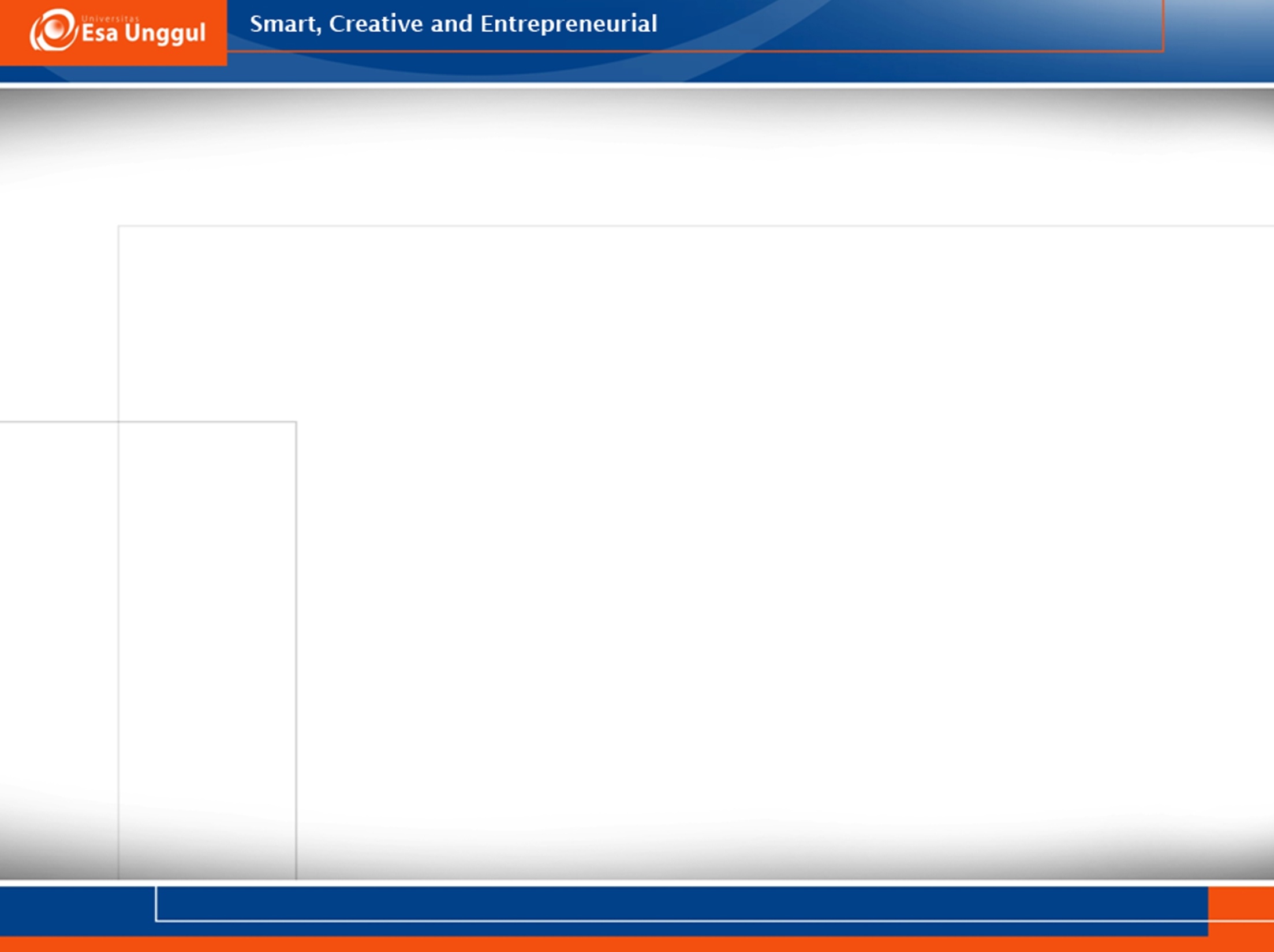 TERIMA KASIH